2022 Georgia PTA Convention and Leadership Training ADVOCACY WORKSHOP
Vernetta Keith Nuriddin
21-23 State Legislative Chair
Georgia PTA
Today’s Agenda
What is Advocacy
Advocating For State Laws
Advocating for Federal Policy
Ways to Advocate
Support and Training
What is Advocacy
In the context of PTA, advocacy is supporting and speaking up for children—in schools, in communities, and before government bodies and working with other organizations that make decisions affecting children.
Today’s Agenda
What is Advocacy
Advocating For State Laws
Advocating for Federal Policy
Ways to Advocate
Support and Training
Advocating for State Laws
State laws have a major impact on education and child welfare. State
and local PTAs can play a pivotal role in promoting PTA priorities by involving their members in advocacy to help secure adequate state and local laws for our students.
Today’s Agenda
What is Advocacy
Advocating For State Laws
Advocating for Federal Policy
Ways to Advocate
Support and Training
Advocating for Federal Policy
PTA is the oldest and largest volunteer child advocacy association in the United States. Founded in 1897, PTA has a long, successful history of influencing federal policy to promote the education, health and wellbeing of all children—resulting in kindergarten classes, child labor laws, school lunch programs, a juvenile justice system, and strengthened parent-teacher relationships.
Celebrating 125 Years of Advocacy
National PTA continues that legacy today
by fighting for change under its federal public policy priorities:

• Family Engagement in Education
• Quality Education for All Children
• Adequate Funding for Education
• Child Health and Nutrition
• Safe Schools and Communities
• Fair Juvenile Justice Laws
Today’s Agenda
What is Advocacy
Advocating For State Laws
Advocating for Federal Policy
Ways to Advocate
Support and Training
Ways to Advocate
There are many ways to be an advocate! Some ways families can be involved are to:

• Meet with school leaders to discuss a topic of importance to the district. Attend a school board meeting and/or serve on the local school council or Go Team.

• Work with the school and state leaders to implement strong family engagement policies.
Continued…
Check georgiapta.org website regularly and share information with your members.  

 Write a letter to the editor of your local newspaper to stress the importance of family engagement and other PTA policy priorities.

Sign up for the National PTA Takes Action Network to get updates on important federal policies and send messages your members of Congress and their staff to educate them on PTA’s federal public policy priorities
Today’s Agenda
What is Advocacy
Advocating For State Laws
Advocating for Federal Policy
Ways to Advocate
Support and Training
Support and Training
PTA offers its members support and training for their advocacy efforts in various ways. 
Council Meetings and District Conferences 
Annual Convention and Leadership Training
Georgia PTA Fall  Advocacy Conference
Georgia PTA Day at the Capitol 
National PTA  Legislative Conference. 
Georgia Federal Leg Chair Shanda Ross sross@georgiapta.org 
State Legislative Chair Vernetta Nuriddin legislation@georgiapta.org
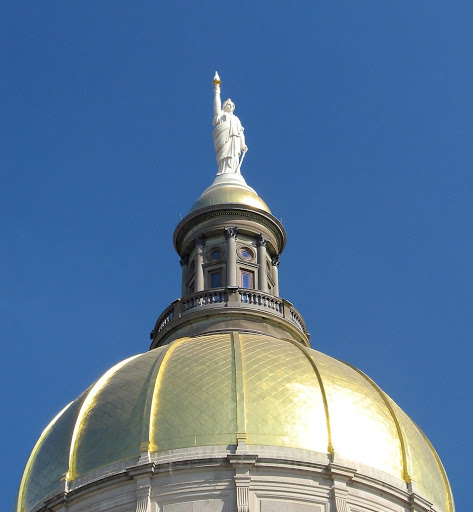 Go Advocate!!